Jeff Bezos29/03/2022
Leandro de O. Gewehr

1° F Exatas
Jeffrey Preston Bezos, conhecido como Jeff Bezos, nasceu em Albuquerque, Novo México, Estados Unidos, no dia 12 de janeiro de 1964. Jeff Bezos é um empresário norte-americano, fundador e CEO da Amazon – site de e-commerce dos Estados Unidos.
Jeff ingressou na Miami Palmetto Senior High School, quando sua família se mudou para Miami, na Flórida. Nessa época, participou do Programa de Formação Científico Estudantil na Universidade da Flórida, recebendo uma medalha de Cavaleiro de 1982.
Ingressou na Universidade de Princeton, onde concluiu Engenharia Elétrica e Ciências da Computação, em 1986. Foi eleito para as sociedades de honra, Phi Beta Kappa e Tau Beta Pi. Foi o presidente da instituição Estudantes pela Exploração e Desenvolvimento do Espaço.
A Amazon foi criada por Jeff Bezos em 1994, quando a internet ainda não havia se popularizado. Prevendo os avanços que poderiam acontecer na rede, o executivo resolveu criar um novo modelo de negócio: vendas e distribuição online de livros.
 Atualmente a Amazon comercializa produtos diversos, incluindo brinquedos, eletrônicos, vestuários e acessórios. Além disso, a gigante do varejo online oferece serviços, como a Amazon Web Services (serviços de armazenamento em nuvem), Amazon Prime (streaming) e Alexa (assistente virtual).
 A Amazon chegou ao Brasil em 2012, quando vendia  apenas livros eletrônicos. Em 2014, a empresa de Jeff Bezos expandiu seus negócios em solo brasileiro, adicionando a venda de livros físicos. Mas foi somente em 2017 que a Amazon deixou de comercializar exclusivamente livros e ampliou os negócios. Hoje é possível encontrar na Amazon Brasil produtos de inúmeras categorias. Atualmente a Amazon está entre as empresas mais valiosas do mundo.
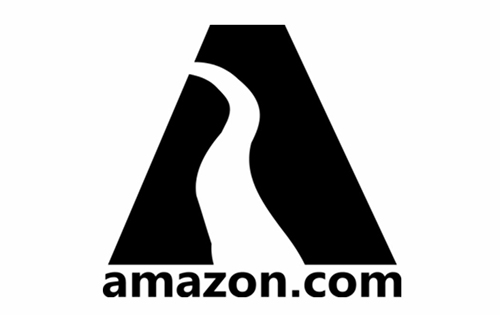 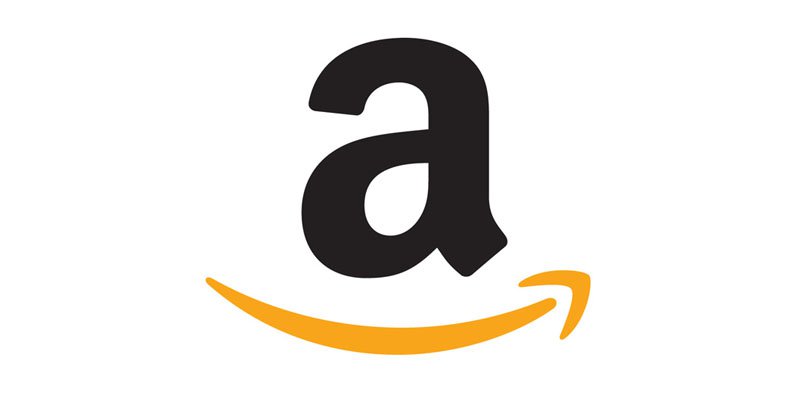 Referências
https://www.ebiografia.com/

https://blog.egestor.com.br/

https://logolook.net/

https://canaltech.com.br/